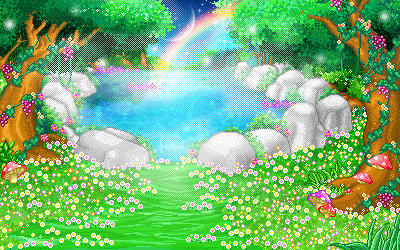 Тема: 
«Формирование у детей старшего дошкольного возраста ценностного отношения к здоровью на основе их знаний и представлений об органах чувств человека 
с использованием информационных технологий»
.
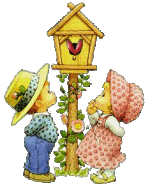 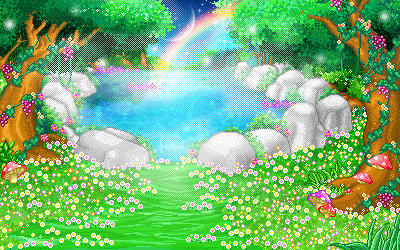 Цикл занятий
«Путешествие в страну здоровья», по которому я работаю,  направлен на воспитание осознанного отношения ребёнка к здоровью, накоплению знаний о нем,  развитию умения оберегать, поддерживать и сохранять его
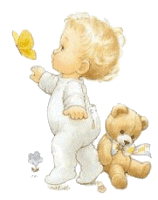 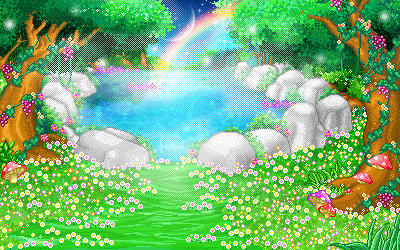 Для придания привлекательности занятий используются мультимедийные средства, что очень целесообразно, так как они повышают эффективность образовательного процесса, делают его более интересным и разнообразным, позволяют повысить мотивацию, заинтересовать детей
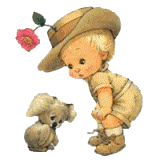 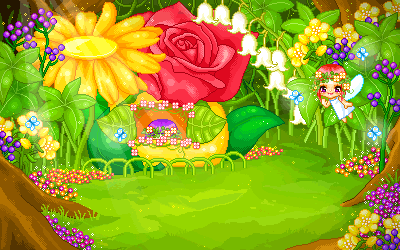 Каждое занятие по формированию ценностного отношения к здоровью проводится в игровой форме, с участием сказочных персонажей
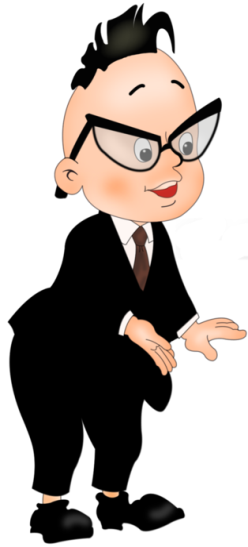 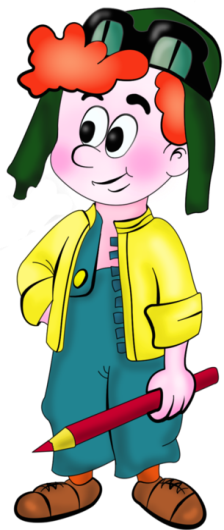 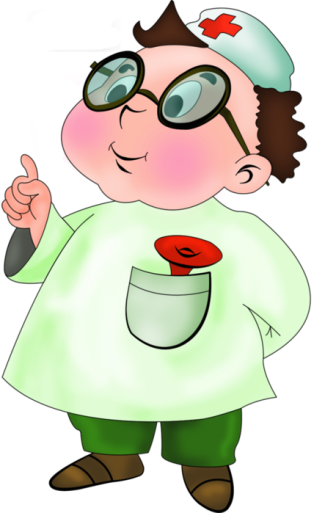 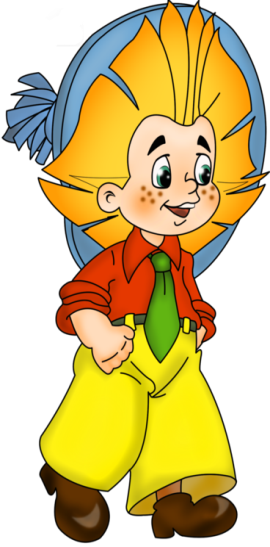 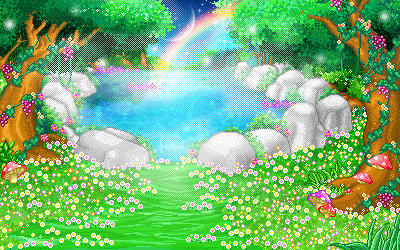 З
Д
О
Р
О
В
Ь
Е